جلسه توجیهی دوره کارورزی کودکان
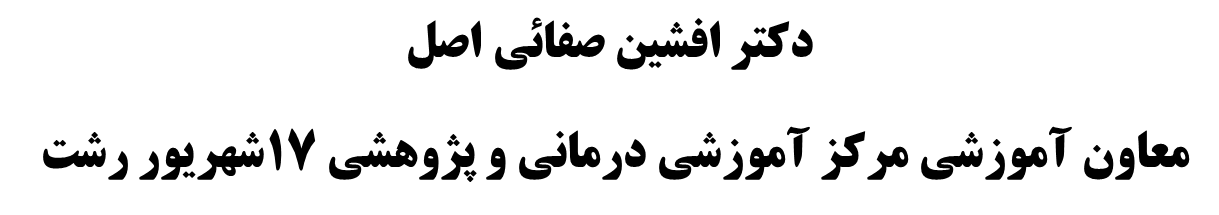 مقررات اصلی  دوره كودكان
رعایت كامل نظم و حضور بموقع در بیمارستان (از ساعت 7:30 تا14)، حضور منظم در محل آموزشی سرپائی و بالینی طبق برنامه  اعلام شده گروه
رعایت اخلاق پزشكی و حرفه ای
 پوشیدن روپوش تمیز پزشكی در تمام ساعات حضور در بیمارستان و نصب کارت شناسائی در محل قابل مشاهده، کارورزان پزشكی باید حداقل وسایل ثبت و معاینه شامل خودكار،‌ دفترچه یا كاغذ، دفترچه  Log Book و گوشی پزشکی را همراه داشته باشند.
رعایت شان پزشک از قبیل پوشش و رفتاردر بخش
دقت و احساس مسئولیت در انجام امور محوله و آموزشی
شرح وظایف و فعالیتهای آموزشی کارورزان در دوره كودكان
1) ویزیت صبح در بخش و راند دستیاری
حضور در بخش حداكثر تا ساعت 7:30 صبح قبل از شروع گزارش صبحگاهی
ویزیت و پیگیری وضعیت بیماران
شركت فعال در راند دستیاری صبح
نوشتن سیر بیماری روزانه و off service note  و on service note
پیگیری آزمایشات  و پاراکلنیک بیمار
2) جلسه گزارش صبحگاهی
حضور فعال و منظم  و به موقع در تمام جلسات گزارش صبحگاهی از ساعت 9- 8 صبح
 معرفی بیماران در گزارش صبحگاهی از وظایف کارورزی بوده و طبق کارنامه مربوطه (در اول دوره از آموزش دریافت شود)، کسب دست کم 10 امتیاز از معرفی بیماران در گزارش صبحگاهی برای شرکت در آزمون نهایی ضروری است.
ضروریست هر کارورز پس از معرفی بیمار در گزارش صبحگاهی نمره خود را از اتند مربوطه گرفته و تحویل آموزش دهد.
به همراه داشتن رادیوگرافی و پاسخ آزمایشات و پاراکلنیک بیمار قبل از گزارش صبحگاهی
3) حضور در بخش ها یا درمانگاه سرپائی
هر روز از ساعت 9 الی 11 صبح، حضور در بخش ها یا درمانگاه سرپائی و اورژانس طبق برنامه چرخشی تعیین شده و آشنایی کامل با کلیه بیماران بخش مربوطه .
درمانگاه سرپائی و اورژانس: مشاهده بیماران، گرفتن شرح حال از بیماران و معاینه بیماران، معرفی بیمار به استاد و شرکت فعال در نسخه نویسی و پیگیری بیماران؛ ارائه كنفرانس در زمینه مباحث تعیین شده از طرف گروه با نظر استاد
بخش ها: گرفتن شرح حال، معاینه و تشخیص افتراقی مناسب، نوشتن سیر روزانه بیمار، شركت فعال در راند بالینی با استاد و دستیار مربوطه و گذاشتن دستور پزشکی؛ پیگیری آزمایشات و پاراکلنیک بیماران.ارائه كنفرانس در زمینه مباحث تعیین شده از طرف گروه و با نظر استاد. در پایان هر بخش بایستی برگه ارزیابی درون بخشی (از آموزش دریافت شود)، تحویل استاد مربوطه گردد.
4) كنفرانسها و برنامه های آموزشی مشابه
ارائه حداقل یك كنفرانس توسط هر کاورز در طی دوره ضروری است.
کارورزان موظف به شركت در برنامه های آموزشی زیر در ساعت تعیین شده (محدوده 12-10:30) میباشند: کلاس یا كنفرانس اساتید؛ ژورنال كلاب یا کنفرانسهای دستیاری، كارورزی و دانشجوئی؛ 
معرفی مورد جالب(Case presentation)، CPC و جلسات گزارش مرگ و میر.
4) قوانین کشیک دوره کارورزی
تعداد کشیک عصر و شب کارورزی کودکان دست کم 8 عدد در ماه می باشد. 
کشیک از ساعت 13 در روزهای عادی و ساعت 12 در روزهای قبل از تعطیل با راند کلیه بخش ها با حضور تمامی اینترن های صبح و تمام تیم کشیک عصر و شب  شروع شده و تا 8 صبح فردا ادامه دارد. 
در این ساعات، مسئولیت بیمارستان بر عهده دستیار ارشد کشیک است. خروج از بیمارستان طی ساعات کشیک به هر عنوان، ممنوع بوده و همچنین ترک درمانگاه و بخش اورژانس (مگر پس از تحویل به شیفت بعدی)، مجاز نمی باشد و الزاما حداقل یک کارورز بایستی در درمانگاه و بخش اورژانس بصورت standbyحضور داشته باشد..در صورت هر گونه گزارشی ازتخلف از موارد فوق برخورد جدی با کارورز مربوطه خواهد شد.
هرگونه تغییر در برنامه کشیک ممنوع می باشد.درصورت رخداد اتفاقات غیرمنتظره و غیر قابل پیش بینی تعویض کشیک با هماهنگی رزیدنت ارشد و بشرط گذاشتن جایگزین بلامانع می باشد.
6) نحوه انجام حضور و غیاب
اعلام حضور حداكثر تا ساعت 7:30 صبح به مسئول آموزش و همچنین اعلام خروج دست كم پس از ساعت 13:30 
غیبت موجه در بخش بیش از 10/1 (یك دهم) ساعات حضور در آن بخش به حذف بخش و تكرار كامل آن می انجامد.
به ازای هر روز غیبت غیر موجه، یك نمره از نمره حضور و غیاب كسر خواهد شد.
دو روز غیبت غیر موجه یا بیشتر در بخش به نمره صفر آن بخش و تكرار بخش می انجامد.
حداكثر تعداد غیبت در كل دوره سه ماهه كودكان  5 روزبوده و بیش از آن به تمدید دوره می انجامد.
7) تاریخ و نحوه امتحان عملی در پایان دوره
در پایان دوره سه ماهه كودكان، در یك روز امتحان نهایی شامل و امتحان Modified  OSCE بعمل خواهد آمد كه در كنار نمرات ارزیابی درون بخشی و درمانگاه، نمره گزارش صبحگاهی ،نظم و حضور و غیاب و نمره دستیاران (مربوط به ساعات کشیک)، نمره نهایی کارورزان را مشخص می نماید.
برنامه زمان بندی هفتگی آموزش كارورزی بالینی اطفال
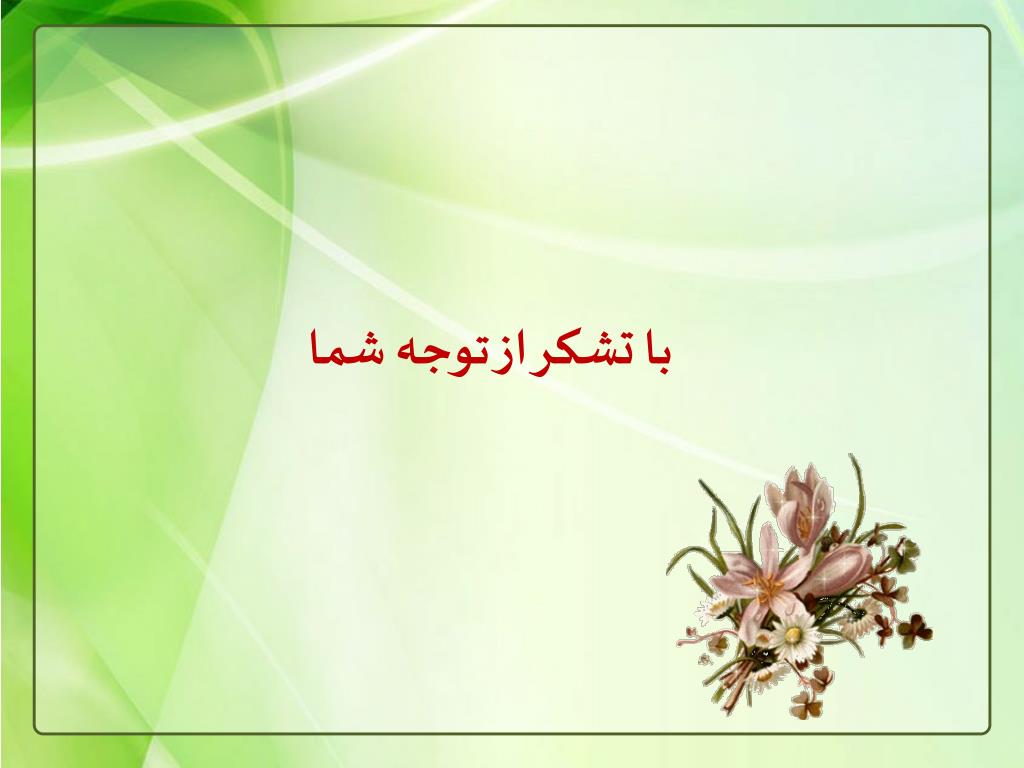